Energy Loss Mechanisms and Jet Physics
W. A. Horowitz
The Ohio State University
July 12, 2010
With many thanks to Brian Cole, Miklos Gyulassy, 
Ulrich Heinz, Jiangyong Jia, and Yuri Kovchegov
7/12/2010
PHENIX Collaboration Meeting, ISU
1
RHIC in the Age of the LHC
7/12/2010
PHENIX Collaboration Meeting, ISU
2
Questions to Answer in the Next 10 Years
7/12/2010
PHENIX Collaboration Meeting, ISU
3
What are we interested in?
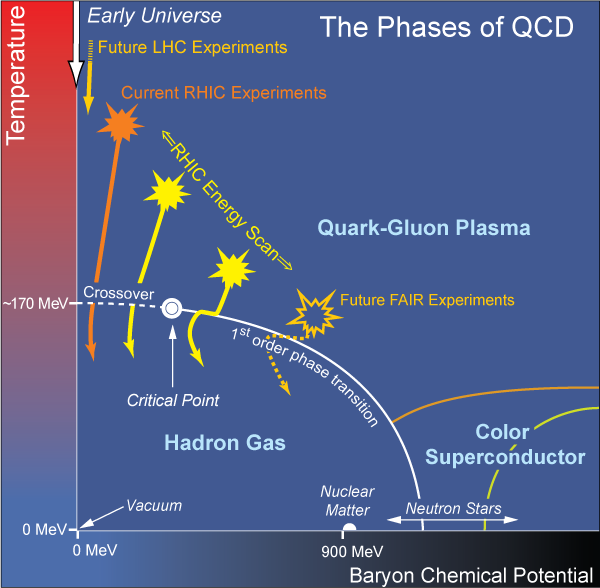 Measure many-body physics of strong force

Test & understand theory of many-body non-Abelian fields
Long Range Plan, 2008
7/12/2010
PHENIX Collaboration Meeting, ISU
4
[Speaker Notes: Unique as compared to strongly coupled Abelian problems]
HI Collisions Tool for Strong Force Physics Study
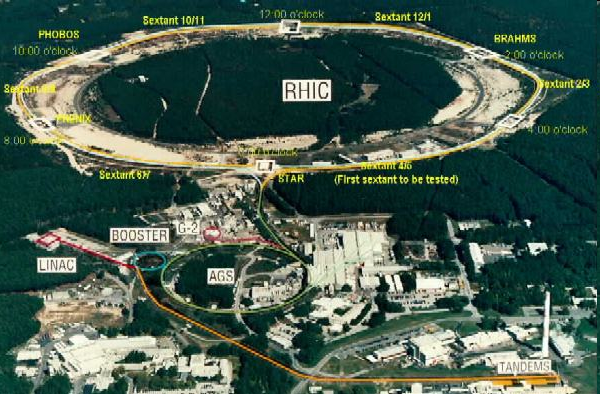 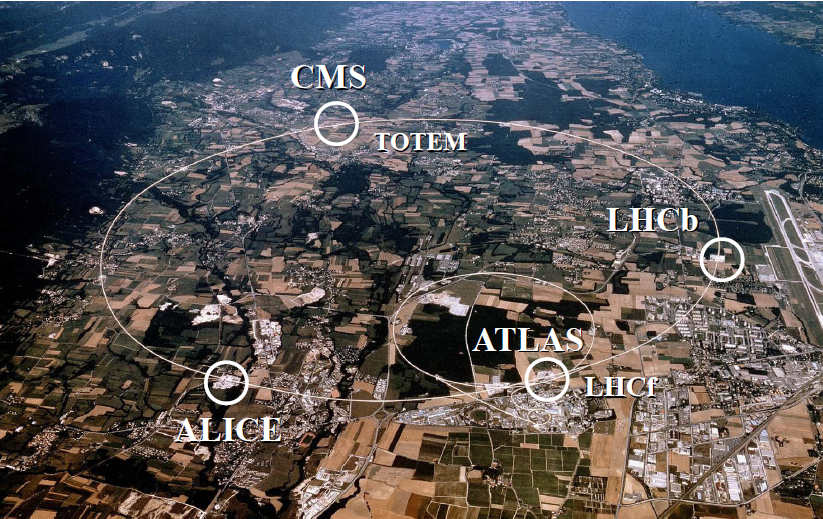 Want a consistent picture of matter produced in HI collisions
Then, want to quantify the properties of the produced matter
7/12/2010
PHENIX Collaboration Meeting, ISU
5
10 Years of RHIC: Two Pillars
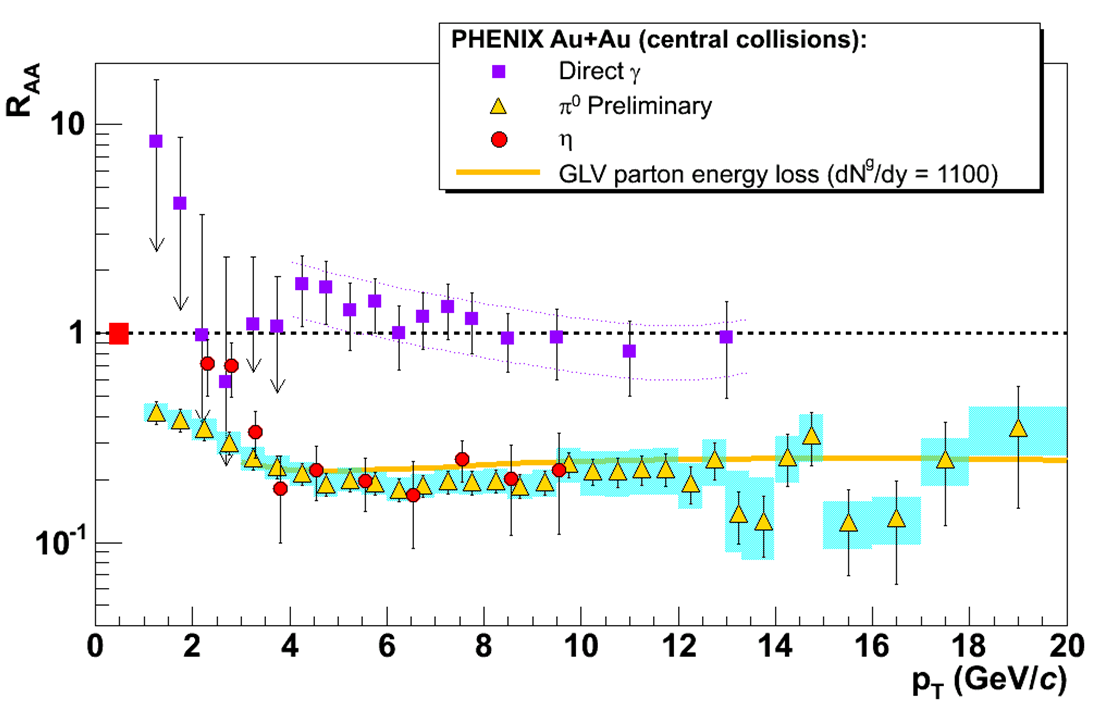 Y. Akiba for the PHENIX collaboration, hep-ex/0510008
Huge low-pT v2







Described by hydro with low viscosity
Huge high-pT supp.







p0 RAA described by pQCD
Luzum and Romatschke, Phys.Rev.C78:034915,2008
Inconsistent picture?
7/12/2010
PHENIX Collaboration Meeting, ISU
6
Two Big Qualitative Questions: I
Is hydro at RHIC a fluke?






Day 1 LHC will tell us
If v2 breaks hydro limit a la Busza extrapolation, what the heck is happening at RHIC?
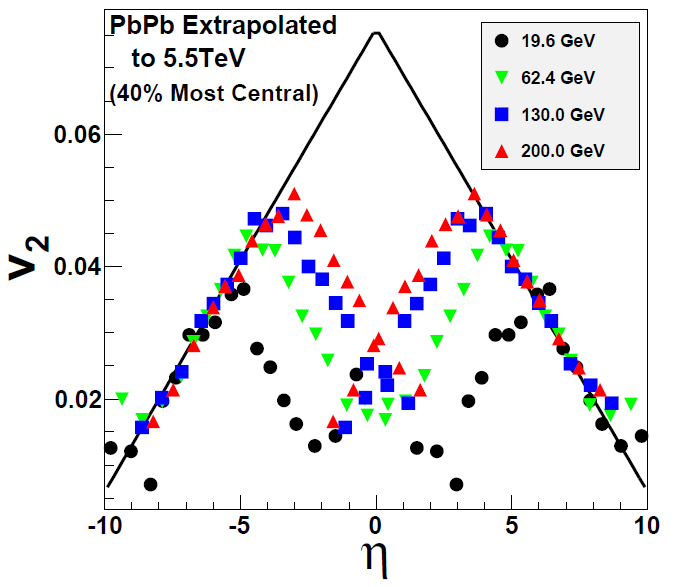 W Busza, NPA 830,2009
NA49, Phys.Rev.C68:034903,2003
7/12/2010
PHENIX Collaboration Meeting, ISU
7
Hydro for the Next 10 Years
Suppose hydro works at LHC (likely)
Want to understand full spacetime evolution
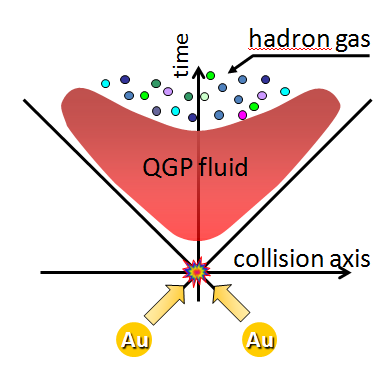 7/12/2010
PHENIX Collaboration Meeting, ISU
8
Understanding IC
Suppose hydro works at LHC (likely)
How does the medium thermalize?
What happens for t < ttherm, what are IC for hydro?
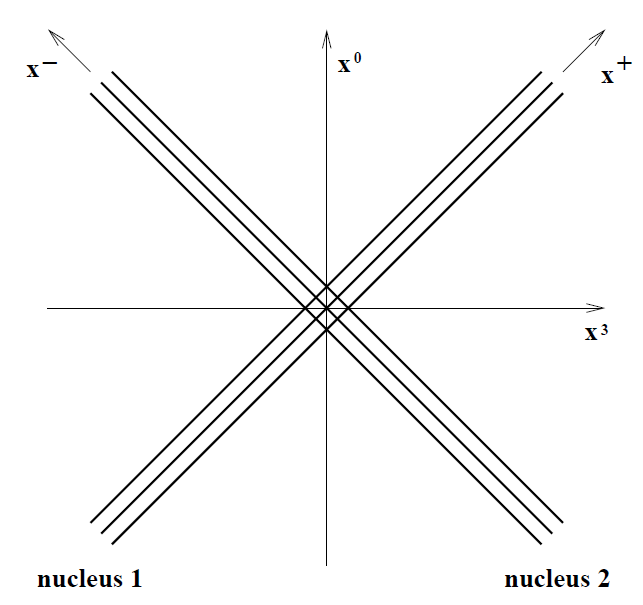 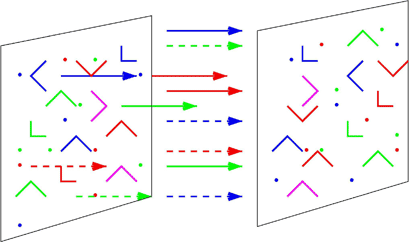 AdS
Stopping?
McLerran and Gyulassy, NPA750, 2005
7/12/2010
PHENIX Collaboration Meeting, ISU
9
Albacete, Kovchegov, Taliotis, JHEP 0905, 2009
Quantify the Transport Properties
Suppose hydro works at LHC (likely)
What, quantitatively, is its viscosity?
What is the initial geom. & its fluct. (100% effect)







Need for g-g cor?  e-RHIC?
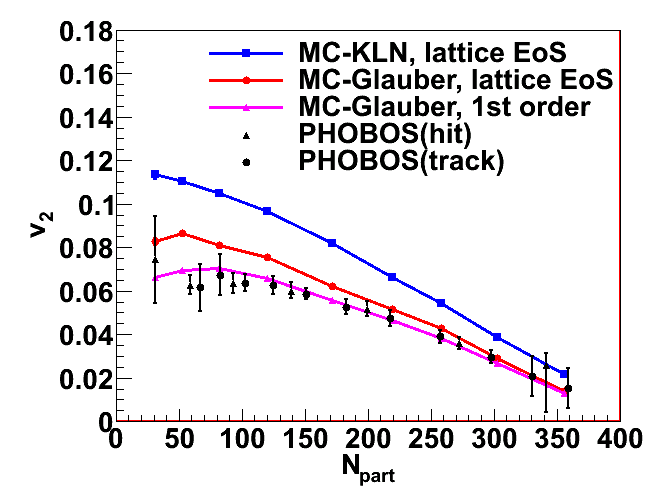 7/12/2010
PHENIX Collaboration Meeting, ISU
10
Physics of the Thermal Medium
Suppose hydro works at LHC (likely)
Is the soft-soft physics described by
	a) AdS/CFT, b) pQCD or, c) other?
Low viscosity ¹ strong coupling
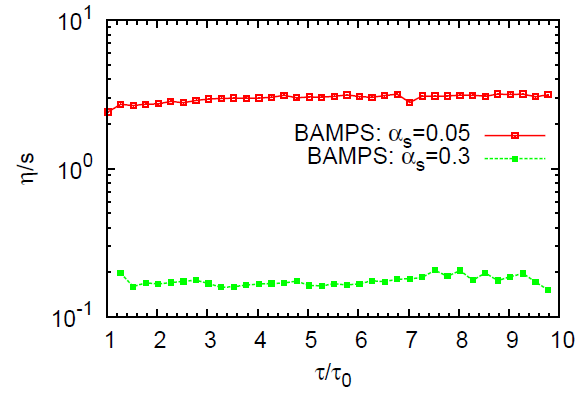 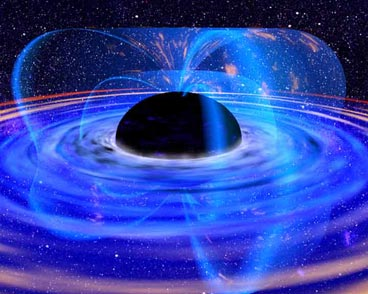 El et al, PRC79, 2009
7/12/2010
PHENIX Collaboration Meeting, ISU
11
Two Big Qualitative Questions: II
How do high-pT partons lose E to med.?







What is the soft-soft physics, and how does it relate to soft-hard physics?
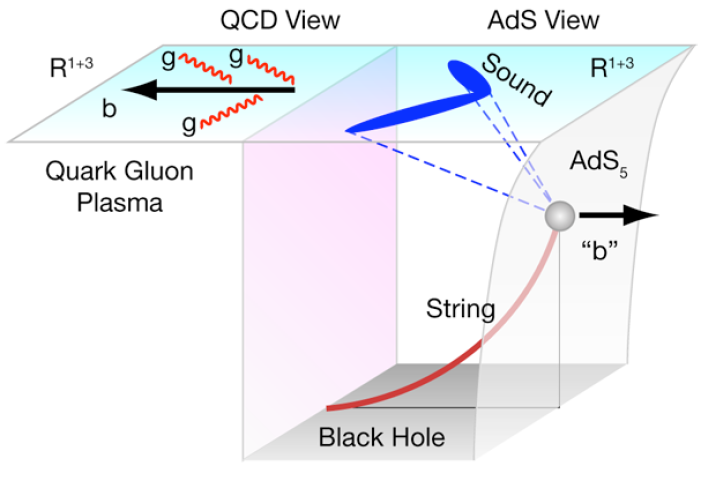 Puzzling,
Incomplete
Picture
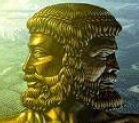 M Gyulassy, Physics 2, 107 (2009)
7/12/2010
PHENIX Collaboration Meeting, ISU
12
pQCD Suppression Picture Inadequate
Lack of even qualitative understanding
p0, h, g RAA well described, BUT
e- RAA, v2 is not, even with elastic loss







NB: MQ/E << 1 assumed, not well controlled for b
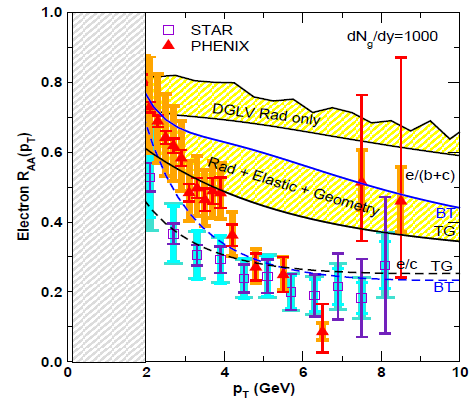 PHENIX, Phys. Rev. Lett. 98, 172301 (2007)
Wicks et al.
7/12/2010
PHENIX Collaboration Meeting, ISU
13
More Reasons for Concern
IAA








WHDG soon
Baryon/Meson Ratio
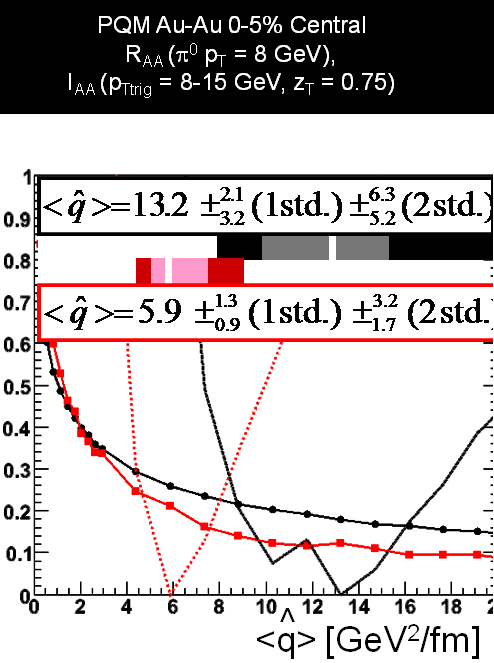 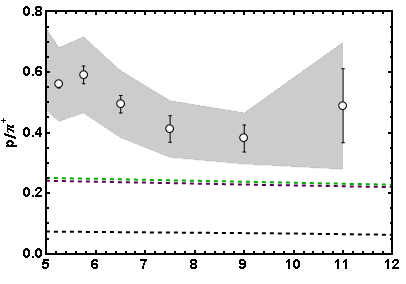 STAR
pQCD w/ DSS
pQCD w/ KKP
pT
WAH, in preparation
Jamie Nagle, QM09
Pert. at LHC energies?
7/12/2010
INT Workshop 2010
14
Death of pQCD at RHIC?
Failure at > 9 GeV!
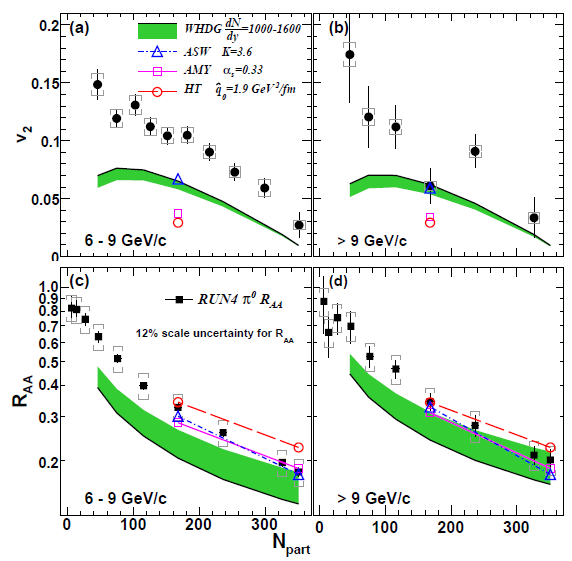 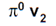 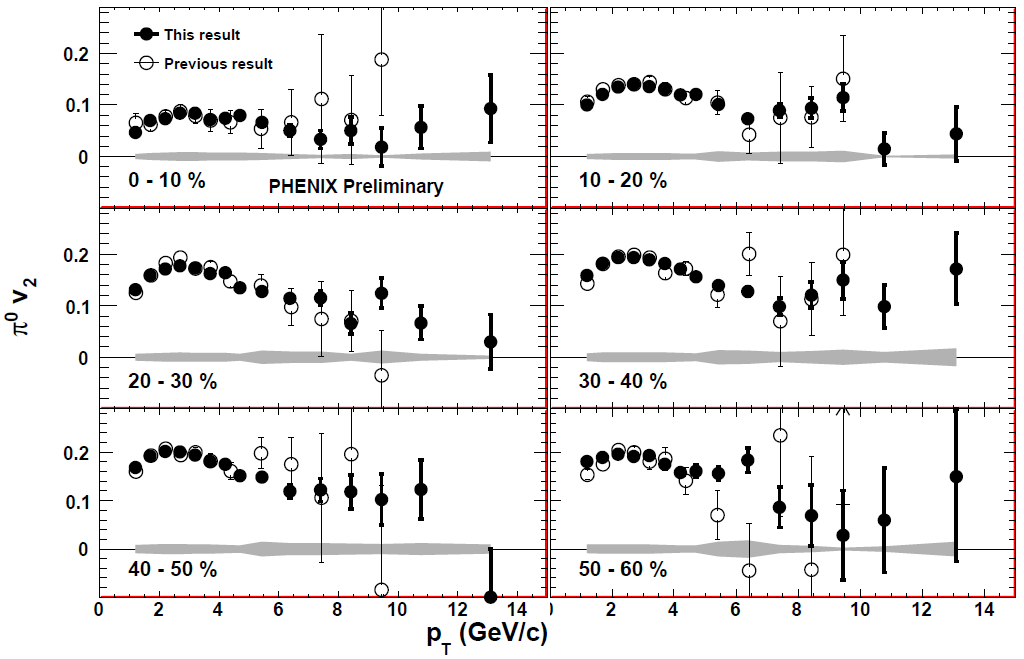 Rui Wei, for PHENIX, QM09
PHENIX, arXiv:1006.3740
7/12/2010
INT Workshop 2010
15
[Speaker Notes: Important to get to >~ 10 GeV to avoid IS, hadronization effects]
What About Theoretical Uncertainty?
Wide angle radiation not under th. control
Large unc. in dNg/dy for given RAA
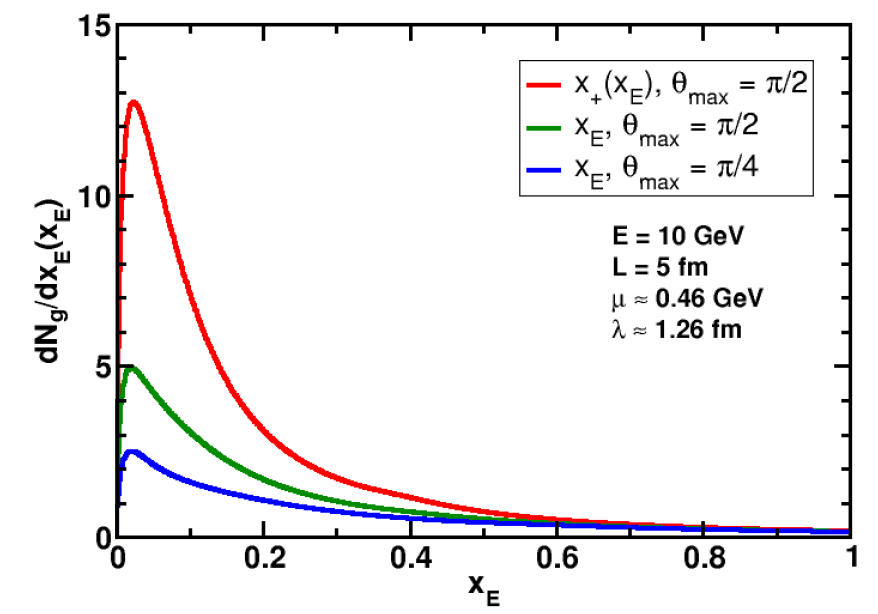 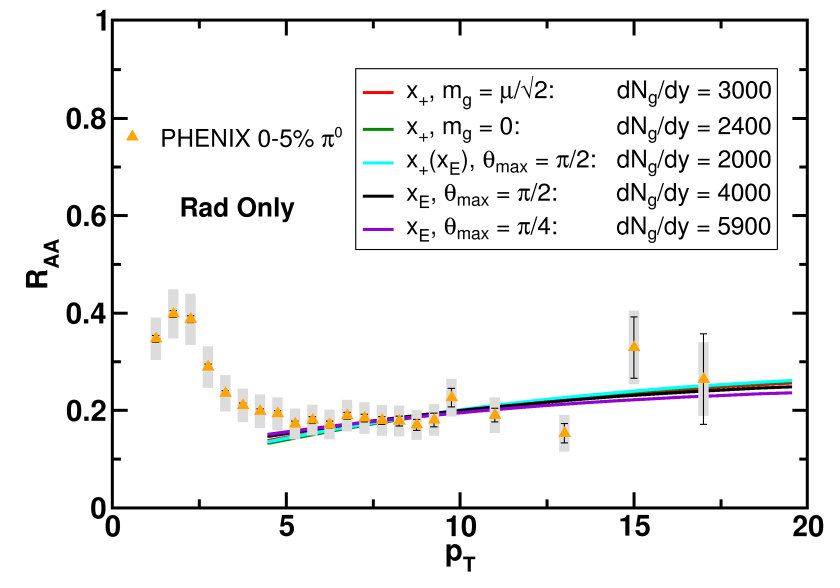 WAH and B Cole, PRC81, 2010
RAA ~ ò(1- ϵ)nP(ϵ);
P(ϵ) from Poisson conv. of dNg/dxE
7/12/2010
PHENIX Collaboration Meeting, ISU
16
v2: “Collinearly Safe”
Fix dNg/dy from RAA, calculate v2
Expect larger v2 for smaller opening angle
			      ( tcoh ~ 1/kT2 )









IAA: coming soon
Rad Only
Rad + El
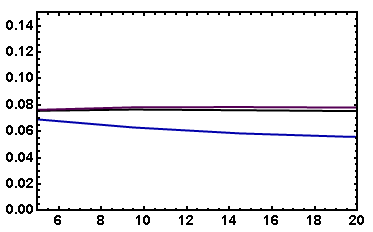 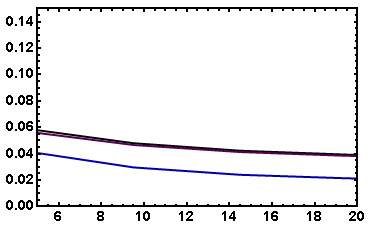 20-30% p0
20-30% p0
v2
v2
pT
pT
WAH, in preparation
7/12/2010
JET Collaboration Meeting at LBL
17
An Alternative Picture
AdS Drag: qual. agreement with NPE RAA







Result less controlled at higher pT
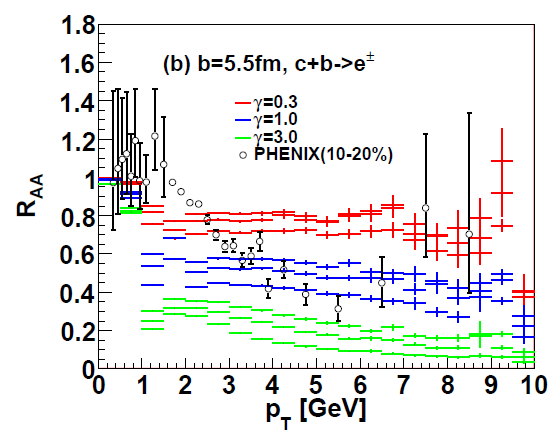 Akamatsu, Hatsuda, Hirano, PRC79, 2009
7/12/2010
PHENIX Collaboration Meeting, ISU
18
AdS Applied to p0
p0 RAA






Surprisingly not oversuppressed
p0 v2






DE ~ L3!
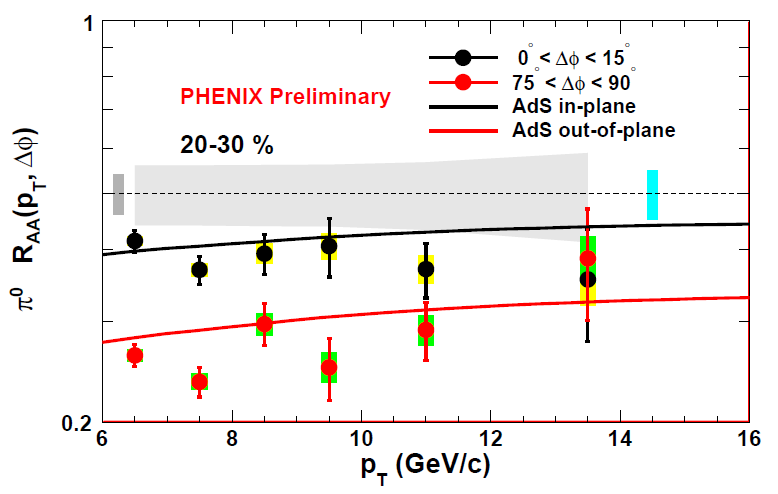 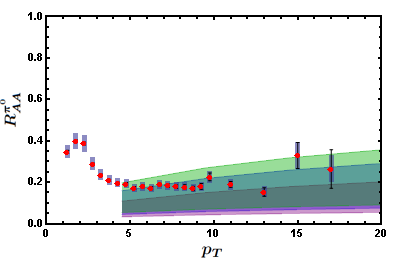 Marquet and Renk, PLB685 (2010)
WAH, in preparation
Convinced?  Need to dot i’s and cross t’s
7/12/2010
PHENIX Collaboration Meeting, ISU
19
Future of High-pT Physics
On one hand: Higher and higher pT
Look towards LHC for qual. understanding








pQCD at extremely large, pT ~ 100-200 GeV?
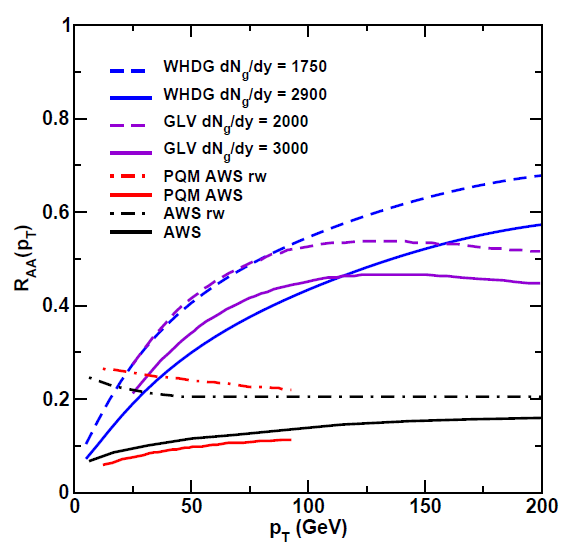 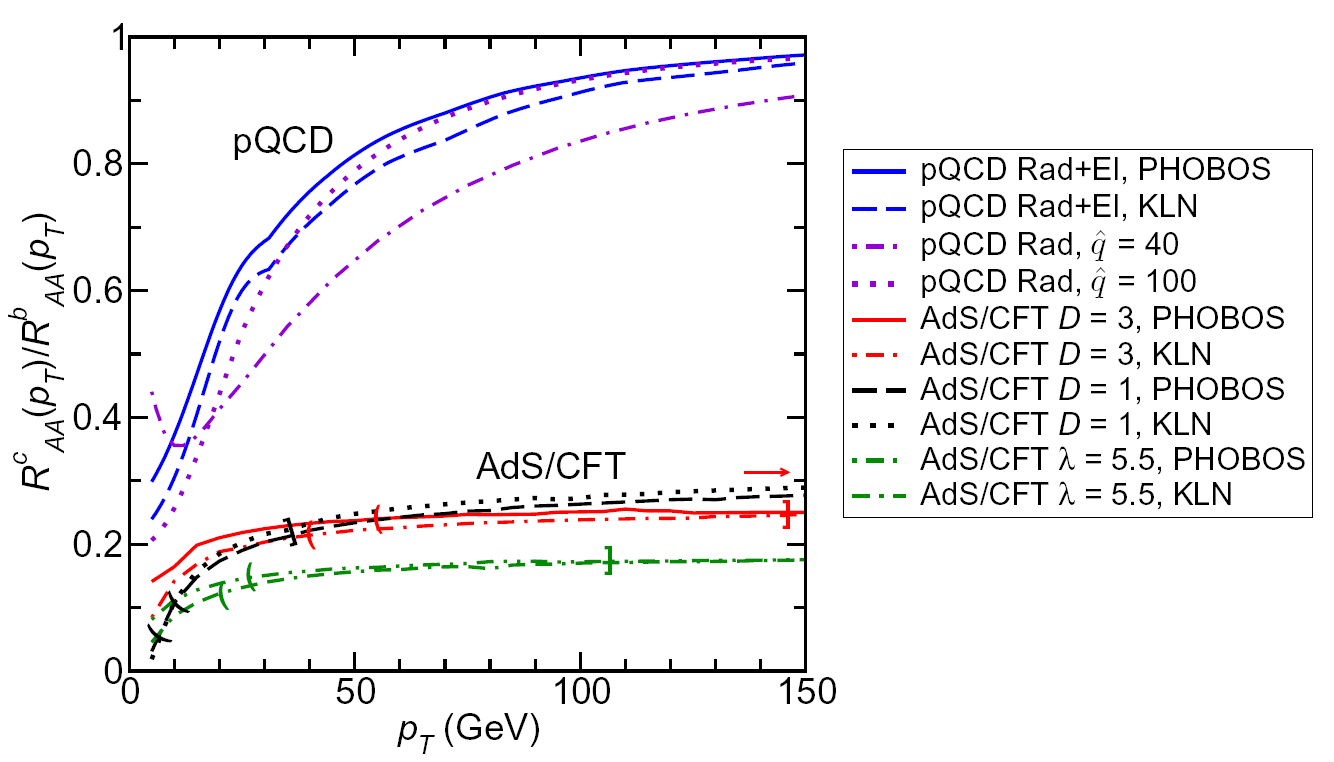 WAH, M. Gyulassy, PLB666 (2008)
7/12/2010
PHENIX Collaboration Meeting, ISU
20
Reasons to be Cautious about LHC
Quenching due to IS or FS?
Need experimental control over production
p+A in...?
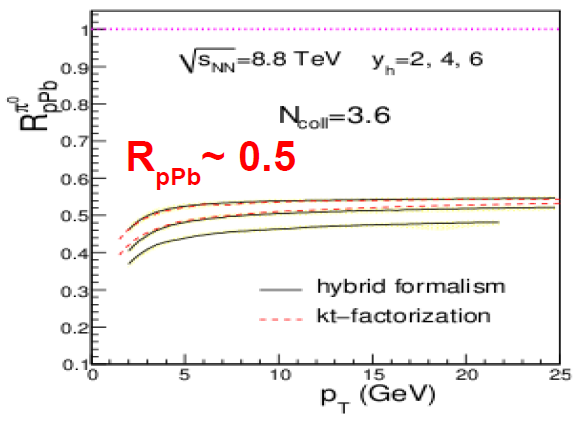 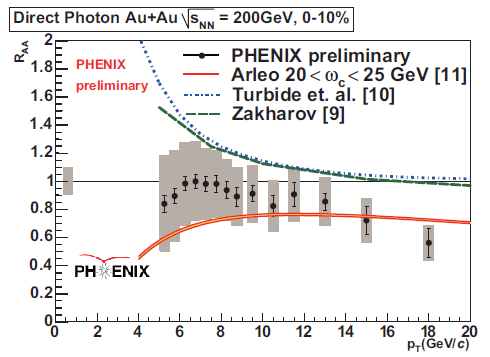 T Isobe, JPhysG34 (2007)
Albacete and Marquete, 2010
=> RPbPb ~ 0.25!
7/12/2010
PHENIX Collaboration Meeting, ISU
21
Will LHC Solve Everything?
Two possibilities
	(assuming LHC jets exist, controllable)
pQCD takes over at very high pT
Strong coupling effects at all pT
Either way, in order to claim full understanding want consistent picture of full spacetime evolution: must vary Ös and A
Want to test in as many ways as possible
This will require a lot of flexibility & run time—Only RHIC can provide this
7/12/2010
PHENIX Collaboration Meeting, ISU
22
Why RHIC Will Remain Relevant
Uncertainty in every step



Uncertainty in every step

Want to turn all available exp. knobs on QGP
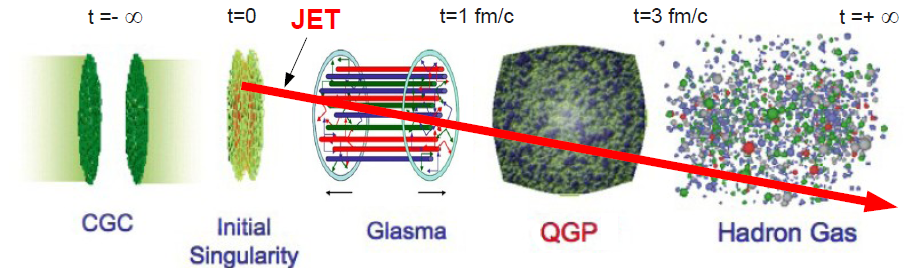 7/12/2010
PHENIX Collaboration Meeting, ISU
23
Why Vary Ös and A?
Effects of t < ttherm
What are the soft-soft, soft-hard modes; what is their effect on high-pT partons?
Vary ttherm
Importance of geometry?
Glauber vs. CGC vs. ?
Fluctuations
Edge effects, hadronization
Coupling of E-loss with low-pT flow
Vary geometry
How do high-pT partons lose E in HG?
Vary time in QGP vs. Hadron Gas
T dependence of E loss
7/12/2010
PHENIX Collaboration Meeting, ISU
24
Need to Dot i’s and Cross t’s
Effects of geom. on, e.g. v2, might be quite large
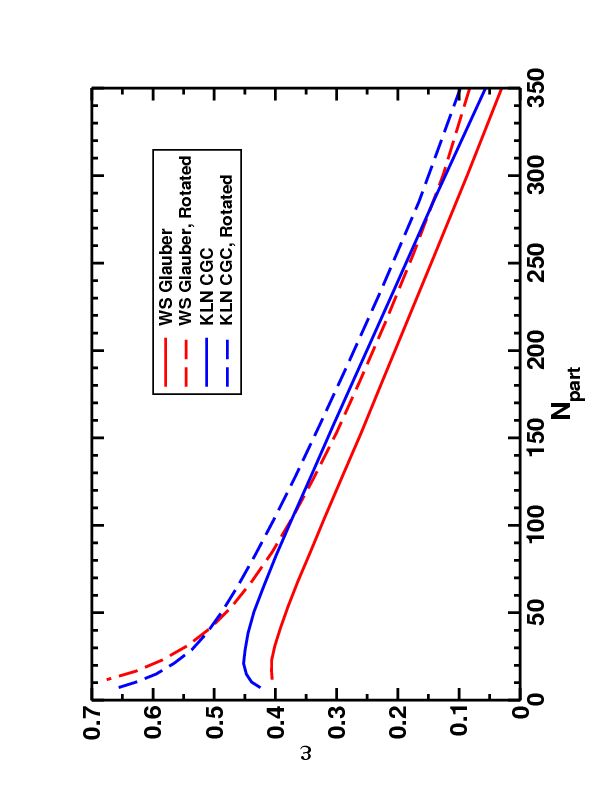 CGC vs. KLN and rotating RP
Effect not large enough
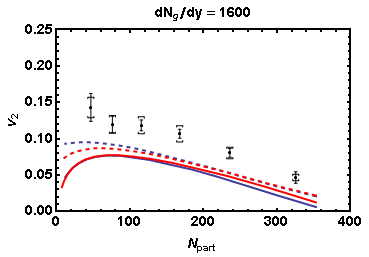 WAH and J Jia, in preparation
Possibly truly outlandish initial geometry?
7/12/2010
PHENIX Collaboration Meeting, ISU
25
What About Fluctuations?
Hot spots can be huge







NEXUS calculation for 10% most central top RHIC energy event
For simple E-loss not a large effect







	
Important for fluc., opacity exp.?
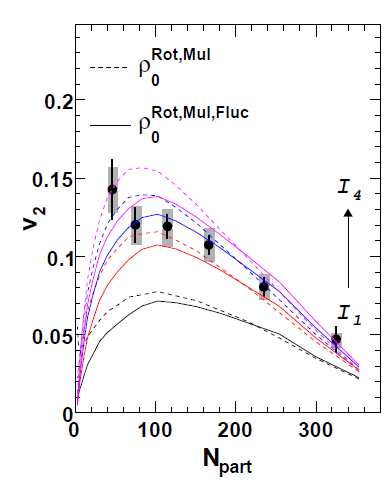 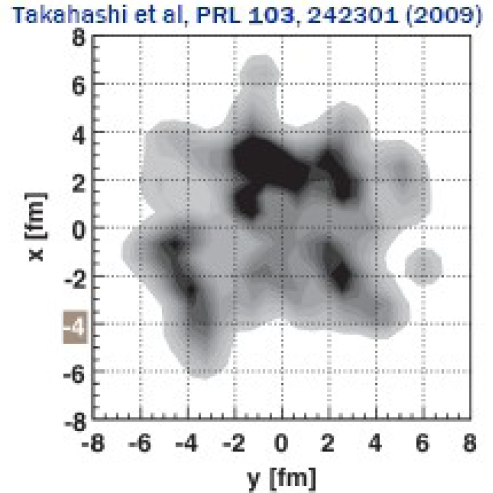 Jia and Wei, arXiv:1005.0645
7/12/2010
PHENIX Collaboration Meeting, ISU
26
Hydro + Fluctuations
Hydro evolution may amplify fluctuations
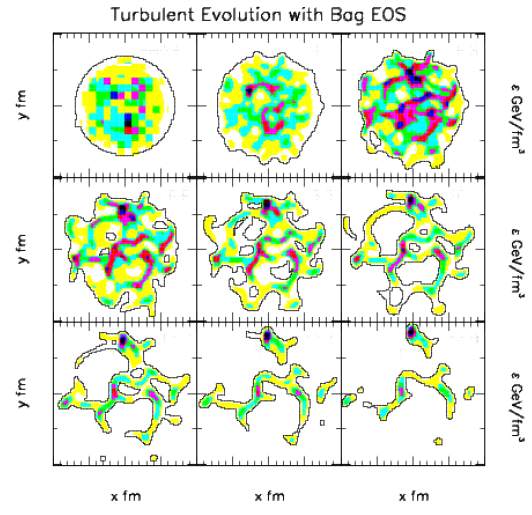 Gyulassy, Rischke, Zhang, NPA613, 1997
7/12/2010
PHENIX Collaboration Meeting, ISU
27
Ex: T Dependence of AdS SL
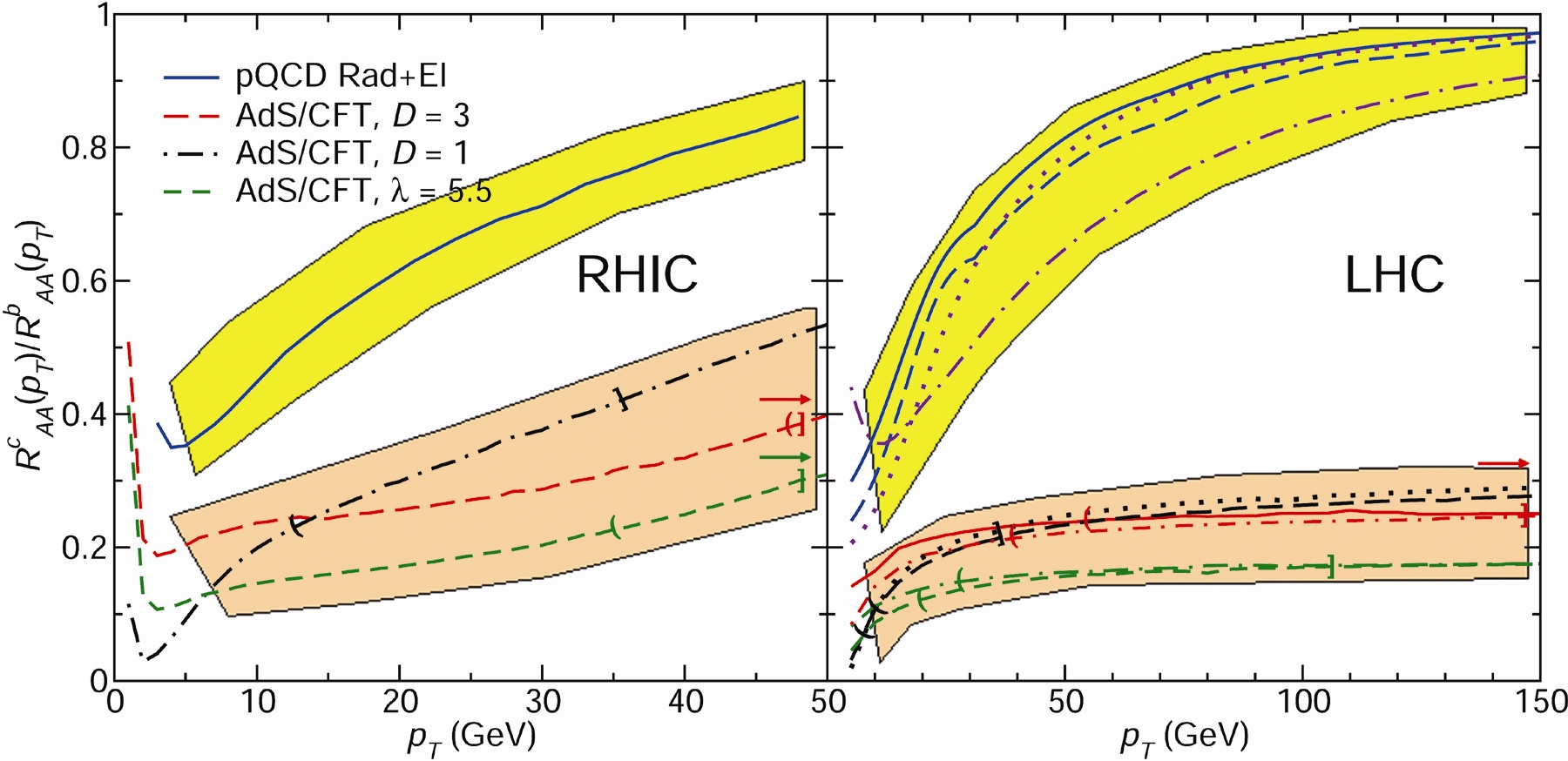 Bands for guiding the eye only
pQCD
pQCD
AdS/CFT
AdS/CFT
WAH, M. Gyulassy, JPhysG35 (2008)
7/12/2010
PHENIX Collaboration Meeting, ISU
28
Conclusions
After 10 years, RHIC is still surprising us
Current picture of collision is incomplete, inconsistent
LHC will open up completely new frontiers, new surprises
Likely help settle qualitative picture
However, I want a detailed, controlled understanding of med. prop., E-loss
Require knowledge of initial geometry
g+g; eRHIC?
Vary Ös and A
Require great flexibility & run time, i.e. RHIC
Will need many d + A control runs for high-pT
For high-pT jet reconstruction necessary at low Ös
Jet modification likely necessary to distinguish pQCD E-loss
7/12/2010
PHENIX Collaboration Meeting, ISU
29